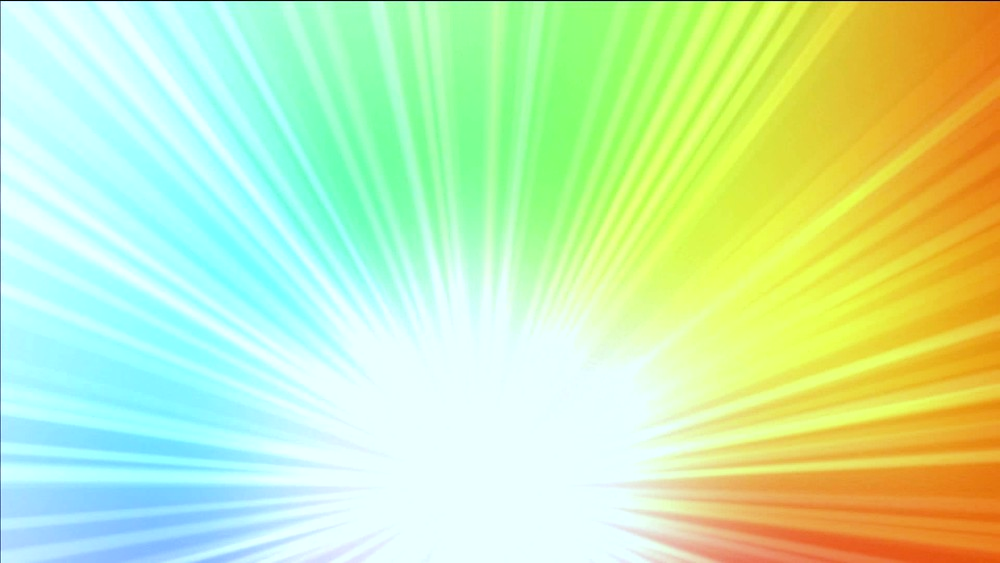 Уголок по развитию речи в средней группе
г. Сыктывкар, МАДОУ ЦРР «Детский сад №110» 
группа «Солнышко» 
воспитатели: Осипова Т. В., Петрова Е. М.
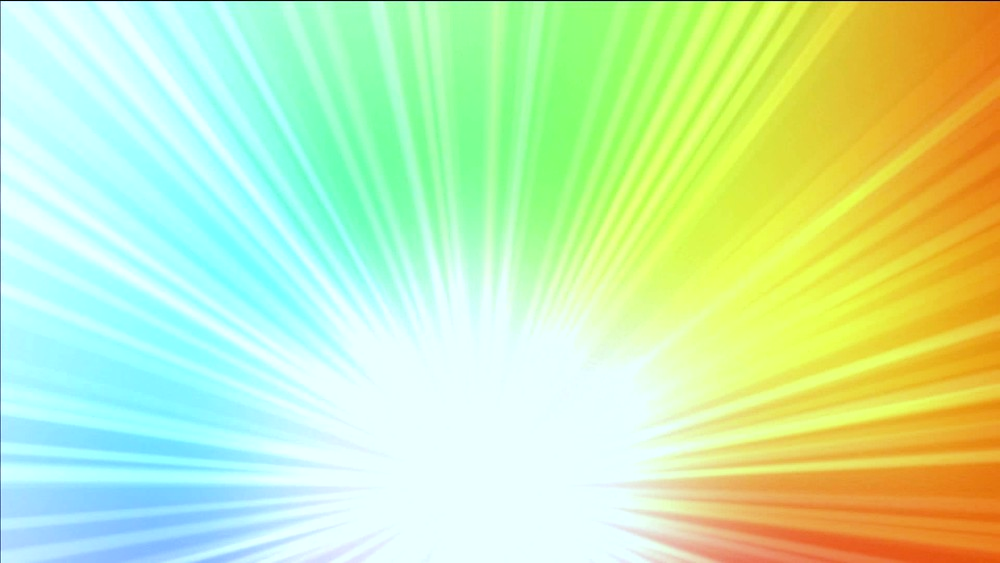 Картотека дидактических игр по развитию речи
Папки с картинками по лексическим темам
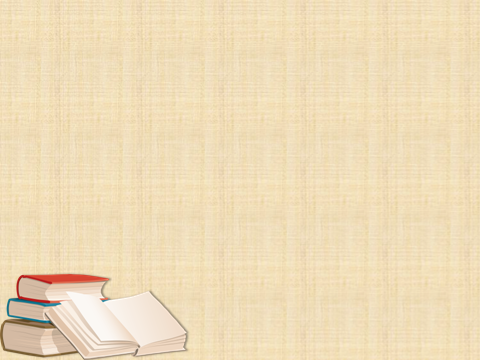 Художественная литература
Портреты писателей
Скороговорки, чистоговорки, пословицы, загадки
Выставка книг
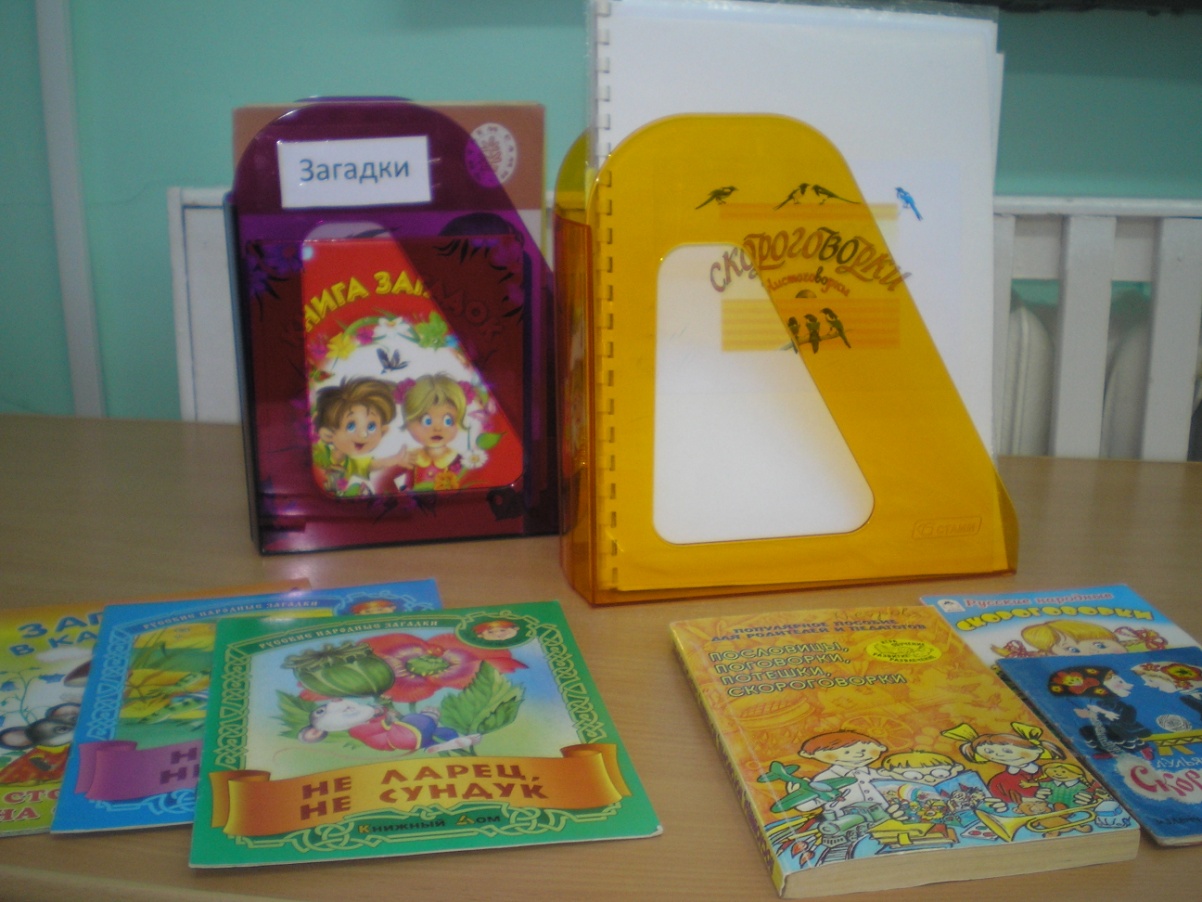 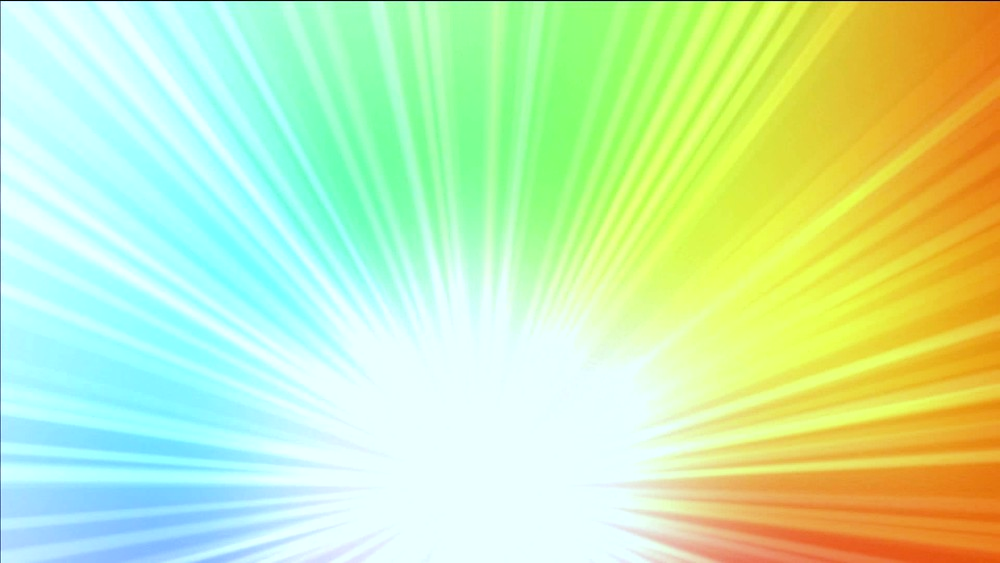 Звуковая культура речи
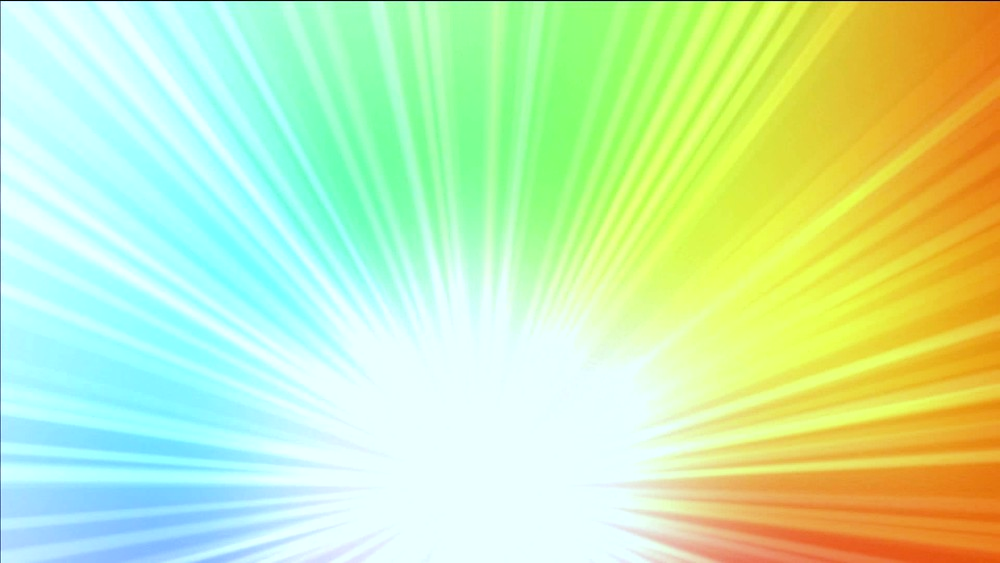 Грамматический строй речи
Формирование словаря
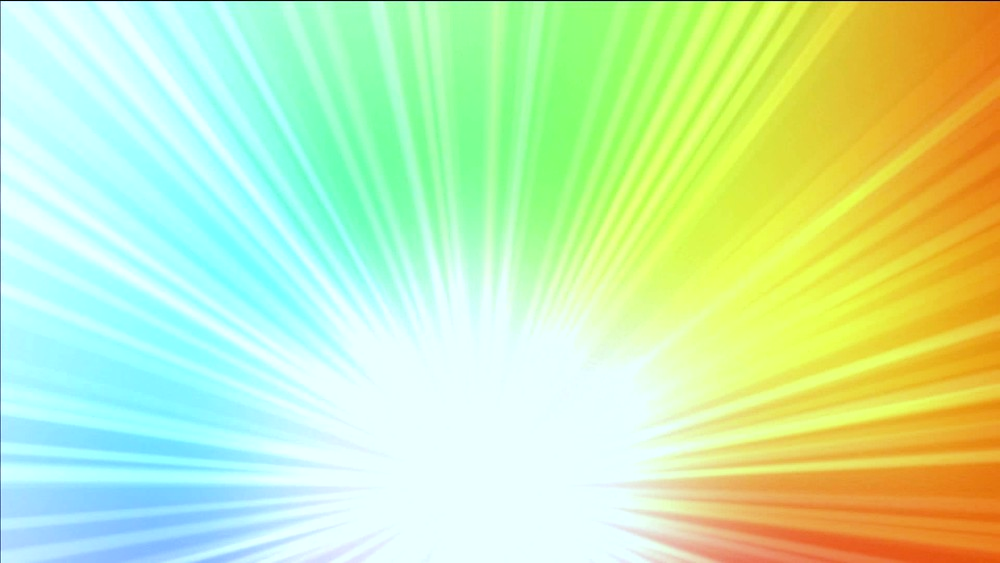 Пальчиковые игры
Связная речь
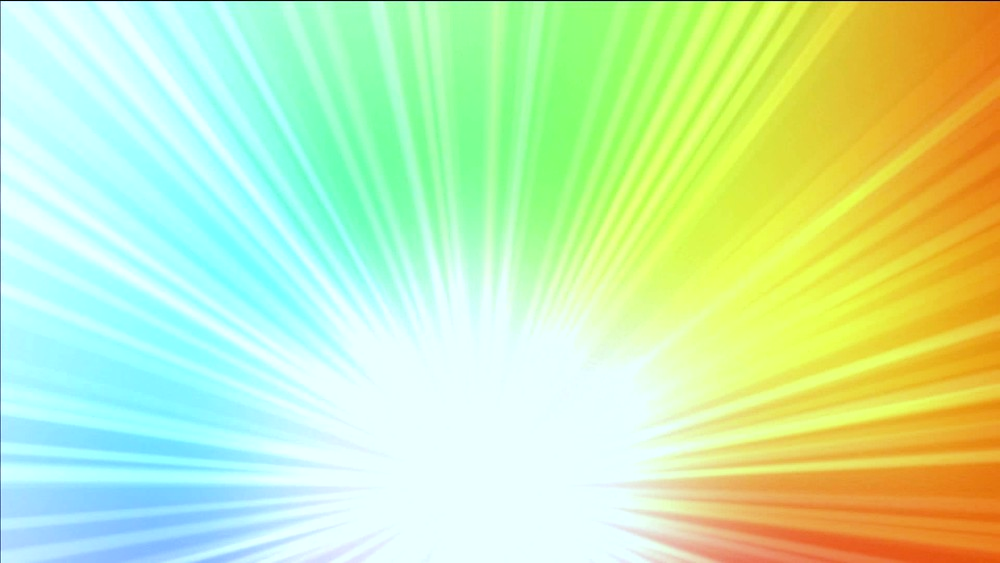 Театр
Лэпбук
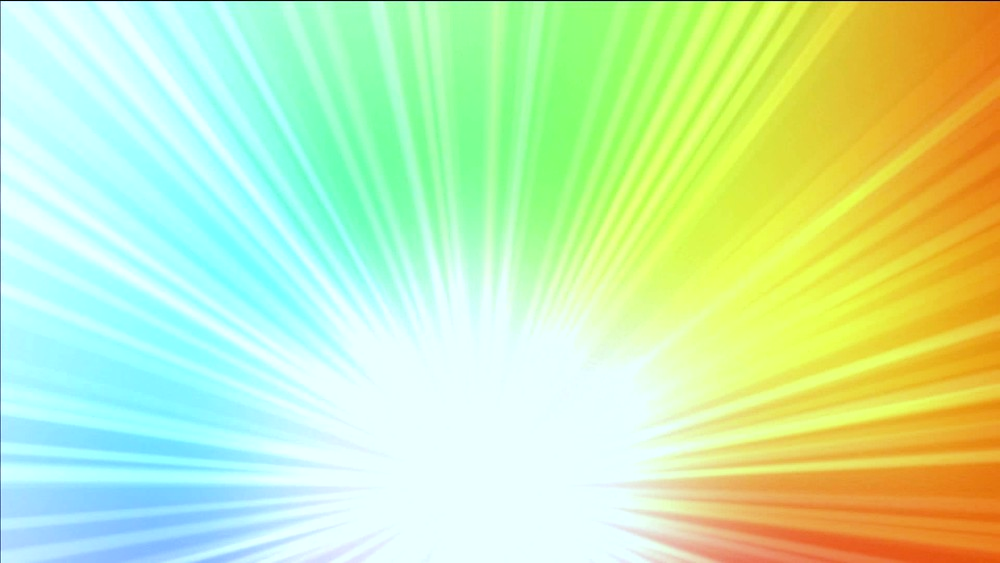 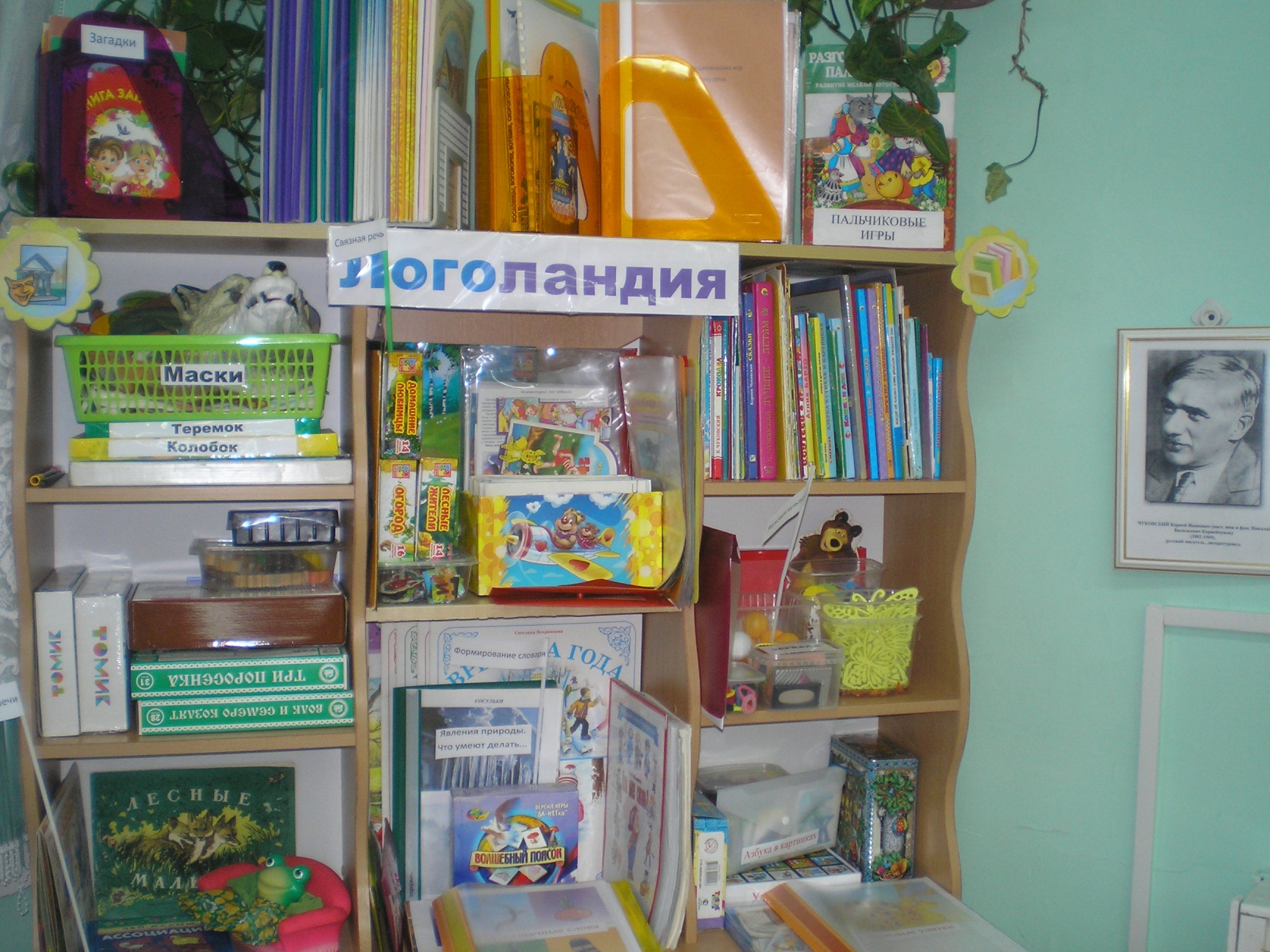 Спасибо за внимание !